The Power of Stories and Visual Modelsin the Teaching of Mathematics
California Early Math Project
Symposium: June 26, 2020
Stuart J. MurphyAuthor and Visual Learning StrategistBoston, MAHarperCollins Children’s Books:MathStartCharlesbridge Publishing:I SEE I LEARNPearson Education:enVisionMATHI SEE I LEARN at School
The Power of Stories and Visual Models in the Teaching of Mathematics
	Stuart J. Murphy

Visual Learning
Story-Telling
Positive Attitudes toward Mathematics
Creativity in Mathematics
What Is Visual Learning?
Visual learning is about acquiring and communicating information through illustrations, photos, diagrams, graphs, symbols, icons, and other visual representations. It is about making sense of complex data using visual models.
Research has shown that Visual Learning theory is especially appropriate to the attainment of mathematics skills. 

Thomas Rowan and Barbara Bourne. Thinking Like Mathematicians.
What Einstein was able to   do was to think visually.
Walter Isaacson, Einstein: His Life and Universe.
Understanding abstract math concepts is reliant on the ability to “see” how they work, and students naturally use visual models to solve mathematical problems. They are often able to visualize a problem as a set of images. 

Thomas Rowan and Barbara Bourne. Thinking Like Mathematicians.
Research shows that children are natural visual learners.
Research shows that children are natural visual learners.
They find meaning in visual images.
Research shows that children are natural visual learners.
They find meaning in visual images.

They are able to consider size, recognize shapes, and identify simple patterns.
Research shows that children are natural visual learners.
They find meaning in visual images.

They are able to consider size, recognize shapes, and identify simple patterns.

They are able to grasp abstract concepts, such as estimating quantities and distances, and interpreting quantitative data represented in bar graphs.
Bar diagrams, visual representations, make problem solving accessible to ALL students, particularly ELL students.

Dr. Randall I. Charles
STEM
Science 

Technology

Engineering

Mathematics
STEMM
A
We want our students to:
talk about math

 sketch about math

 write about math
We want our students to:
express their ideas

 demonstrate their
           understandings

 explore their creativity 
			      about math.
Framework for Math Activities and Projects:
1. Establish purpose.
2. Guide student thinking by the use of questions, prompts, and cues.
3. Provide learning tasks for individual and small group work and practice. 
4. Provide independent assignments that require students to apply what they have learned.
Treasure Map – Creating a Map of the Classroom
[Speaker Notes: Once again, we used a Math Start book to explore a Social Studies.  During a recent unit on maps and map skills, students created classroom maps.]
Treasure Map – Creating a Map of the Classroom
Circus Shapes – Shape Pictures & Stories
[Speaker Notes: During our Geometry unit, students created shape pictures using two-dimensional shapes.  In ELA, students were required to write a description of their picture or tell a story about their shape picture.]
Circus Shapes – Shape Pictures & Stories
Captain Invincible – 3-D Cities
[Speaker Notes: During our Geometry unit, students used geometric nets to go from 2-D to 3-D to make the three-dimensional shapes.  We read the story as part of our introduction to 3-D shapes and the connection to real-life objects.  The students participated in a special project where each student had access to a variety of geometric nets and were challenged design their own 3-D cities.]
Captain Invincible – 3-D Cities
For our children to be successful in mathematics, teachers must infuse “can do” and “can’t wait to do” attitudes into their every day math practices.
Young children need to be 

fully engaged in acquiring new math skills

persistent in completing their work 

motivated to advance their mathematical knowledge
Then the children are put into jobs:  counter, double checker and tally man.
Visual Instruction Strategies:
Display materials that help to explain ideas.
Have students search for real-life examples and report on their findings.

Work with students to create concept maps of mathematical ideas.
Encourage students to sketch as part of their math note-taking process.

Group students to work together to create models of new concepts.

Maintain a math literature library.

Create visual models to help bring math to life.
Questions?
		   ??????
Positive Attitudes
Student Success
Mathematics
Engagement
Thank you!follow on: Facebook (StuartJMurphyAuthor) twitter (@vizlearning)
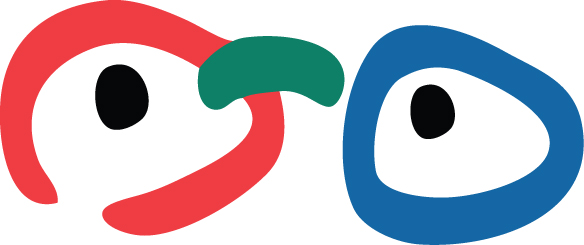 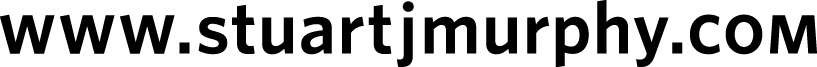